Interacting
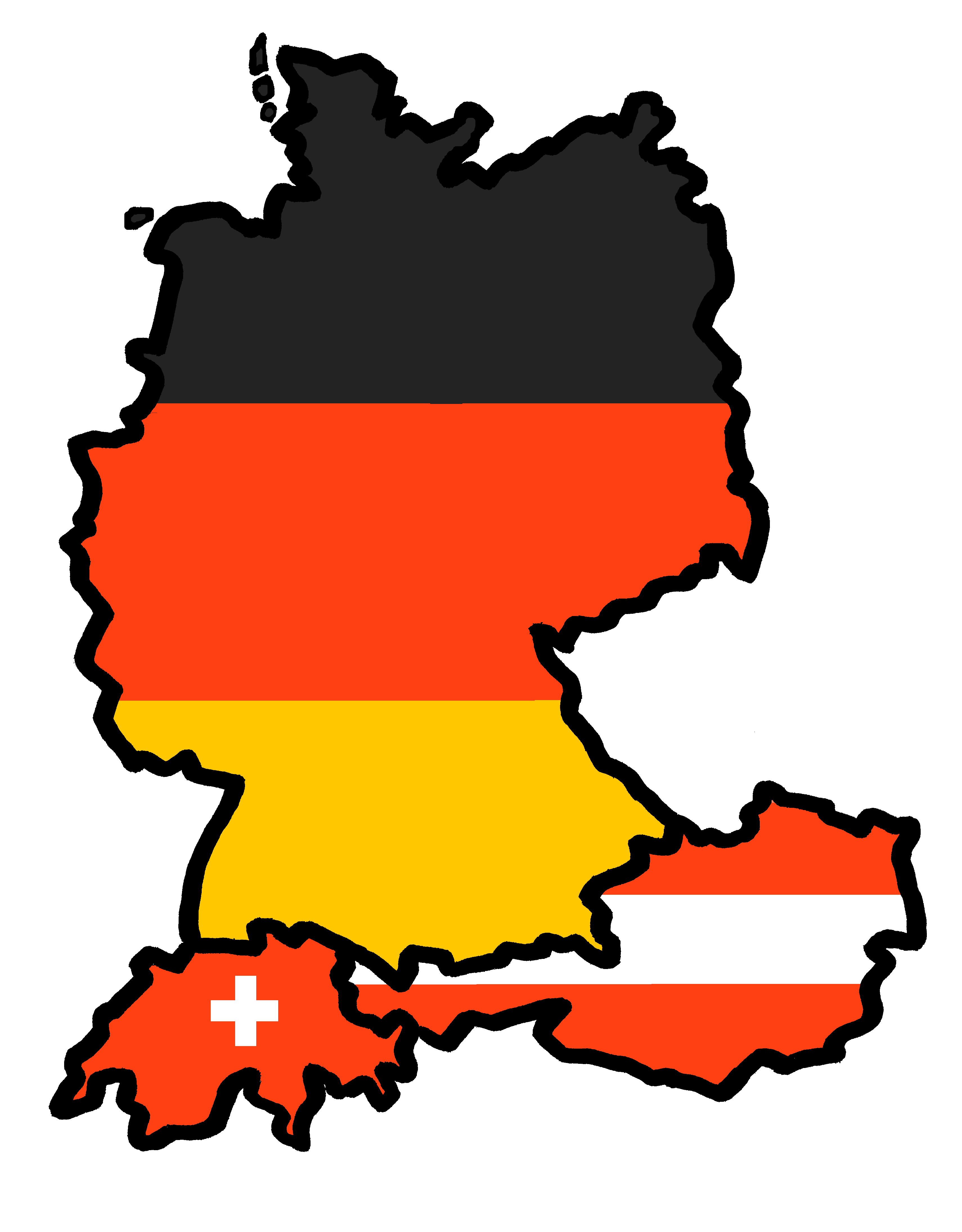 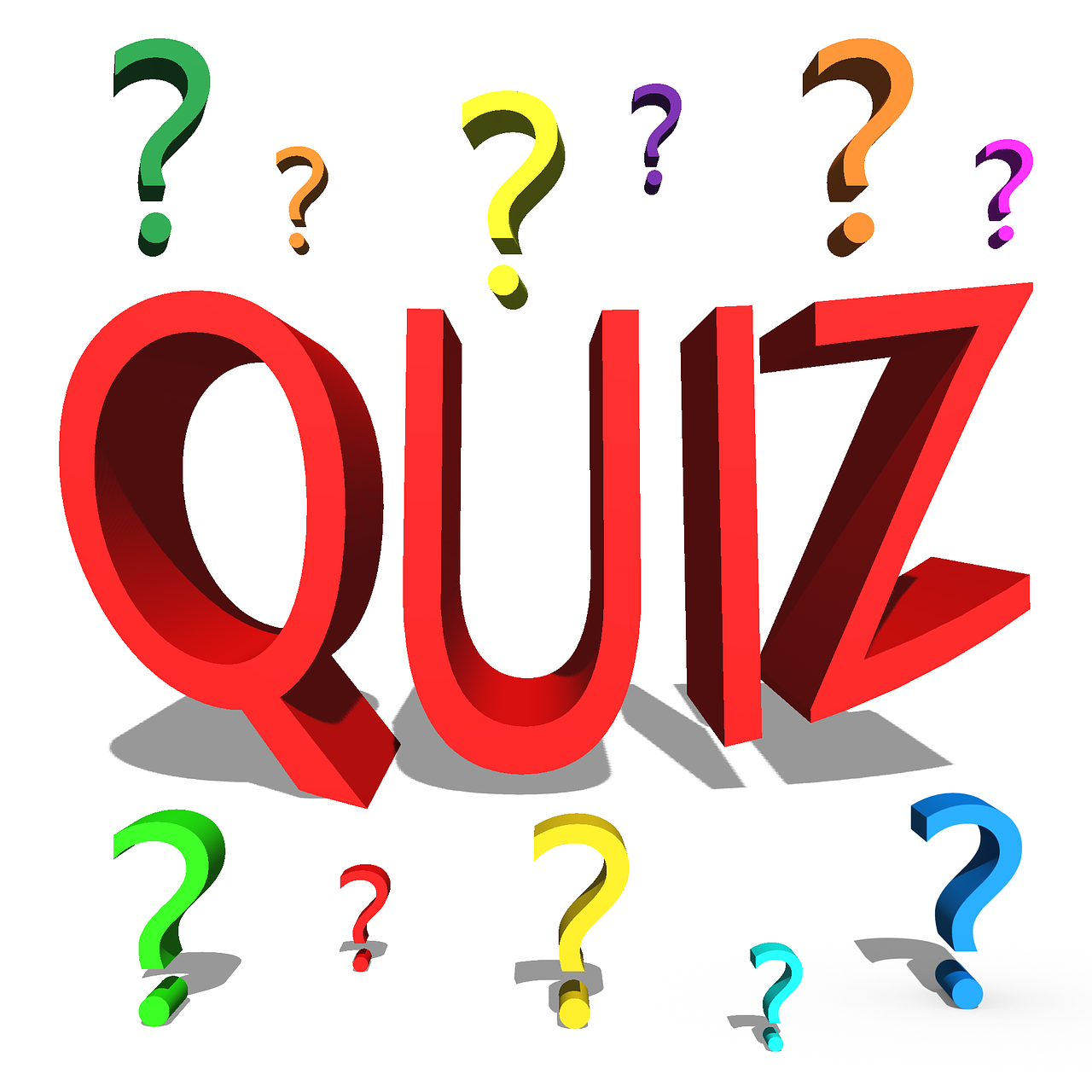 grün
Vocabulary & Grammar Quiz
Term 1 Week 13
[Speaker Notes: Artwork by Steve Clarke. Pronoun pictures from NCELP (www.ncelp.org). All additional pictures selected from Pixabay and are available under a Creative Commons license, no
attribution required.

This lesson contains vocabulary and grammar assessments to check progress in the words and structures introduced and practised in the first 12 weeks of this year’s
course, as well as those from the previous two years. 
The ratio of old to new language in the quiz is very approximately 50:50.]
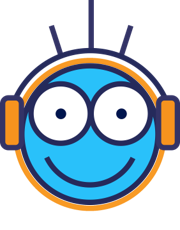 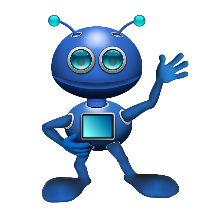 Robbie is from another planet. It likes earth and speaking German but often forgets word meanings, spellings and things like gender and verb forms. Help Robbie by answering the questions in this quiz.
hören
A  For each question, put a cross (x) under the English meaning that matches what you hear.  You will hear each German word twice. Choose one correct answer only.
1
2
3
4
[Speaker Notes: Timing: 20-25 minutes (all assessment slides)
Aim: to practise aural comprehension of vocabulary taught in weeks 1-12 of the course.
Procedure:
1. Click the audio buttons to play each item. (The words are recorded twice with a pause to allow pupils to process the information).
2. Pupils can either write 1C, etc.. or if they have the assessment on a print out they can put a X in the correct box. 
3. After items 1-4, continue to the next slide to complete the remainder of the task.

Transcript:
dreizehn
Österreich
Januar
Monat]
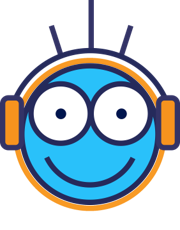 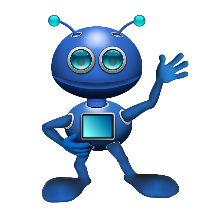 hören
A  For each question, put a cross (x) under the English meaning that matches what you hear.  You will hear each German word twice. Choose one correct answer only.
5
6
7
8
[Speaker Notes: [2/2]

Transcript:
5. geben
6. fertig
7. jung
8. besuchen]
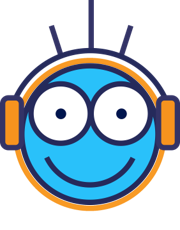 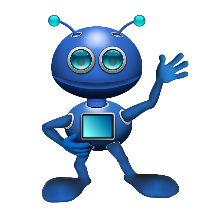 B  For each question, put a cross (x) under the type of word you hear. You will hear each German word twice. Choose one correct answer only.
hören
1
2
3
4
[Speaker Notes: Procedure:
1. Click the audio buttons to play each item. (The words are recorded twice with a pause to allow pupils to process the information).
2. Pupils can either write 1C, etc.. or if they have the assessment on a print out they can put a X in the correct box. 
3. After items 1-4, continue to the next slide to complete the remainder of the task.

Transcript:
Schwimmbad
dreißig
schwarz
Käse]
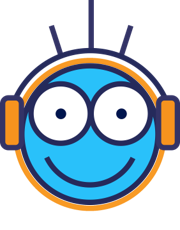 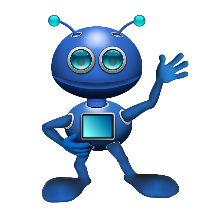 B  For each question, put a cross (x) under the type of word you hear. You will hear each German word twice. Choose one correct answer only.
hören
5
6
7
8
[Speaker Notes: [2/2]

Transcript:
5. Zug
6. Februar
7. Opa
8. Mittwoch]
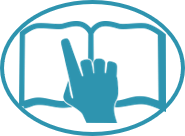 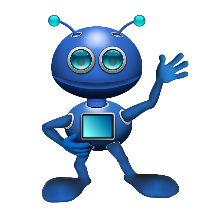 C  Help Robbie to translate the underlined German word(s) to complete each English sentence.
lesen
1. Die Schule ist toll.				The _____________  is _____________.
2. Ich rede mit dem Sportler.			I _____________ to/with the _____________.
3. Er spielt Gitarre.				He _____________ _____________.
4. Wohnt deine Familie in England?		Does your ____________ ____________ in England?
5. Er holt sein Geld.	 			He _____________ his _____________.
6. Wir haben keinen Plan.			We have _____________ _____________.
7. Dieser Park ist groß.				_____________ _____________ is big.
8. Wer kennt den Musiker?			Who _____________ the _____________?
[Speaker Notes: Aim: to practise written recall of previously taught vocabulary.

Procedure:
Ensure that the task is clear.  
Pupils could write 1 – 10 and the individual English word meanings (or they could fill in if they have printed assessment sheets).]
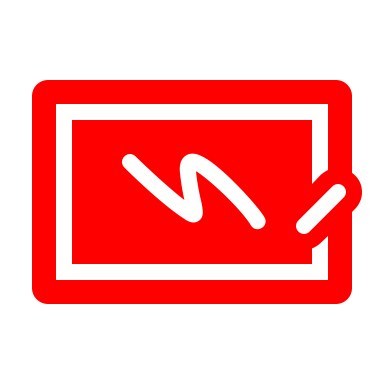 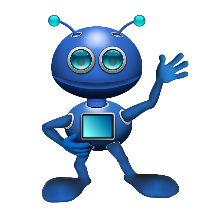 D  Help Robbie to translate the underlined English word(s)
to complete each German sentence.
schreiben
1. You like the countryside.		____________ ____________ das Land.	(write two words)
2. We are in the village.			Wir sind im _____________.		(write one word)
3. There are lots of houses.		Es gibt viele _____________.		(write one word)
4. Do you listen to music? 		_____________ du _____________?		(write two words)
5. We eat at six o‘clock.			__________ __________ um sechs Uhr.	(write two words)
6. The girl is tired.			Das _____________ ist müde.		(write one word)
7. When in the concert?			Wann ist das _____________?		(write one word)
8. He works as a teacher.		Er artbeitet als _____________.		(write one word)
9. Are you friendly?			_____________ du freundlich?		(write one word)
10. I love the culture in Switzerland.	Ich _____________ die _____________ in der Schweiz. 
										(write two words)
[Speaker Notes: Aim: to practise written production of previously taught vocabulary.

Procedure:
Ensure that the task is clear.  
Pupils could write 1 – 10 and the individual German word meanings (or they could fill in if they have printed assessment sheets).]
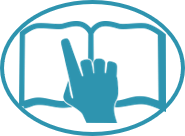 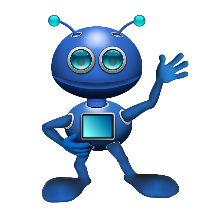 A Put a (X) next to the person the sentence is about.
lesen
[Speaker Notes: Aim: to practise written understanding of previously taught grammar features.

Procedure:
Ensure that the task is clear.  
Pupils could write 1 – 6 and the correct English pronoun (or they could fill in if they have printed assessment sheets).]
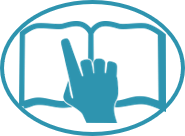 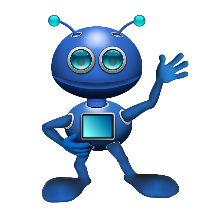 B Put a (X) next to the noun that completes each sentence.
lesen
[Speaker Notes: Aim: to practise written understanding of previously taught grammar features.

Procedure:
Ensure that the task is clear.  
Pupils could write the answers only (or they could fill in if they have printed assessment sheets).]
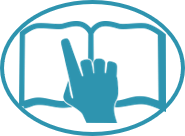 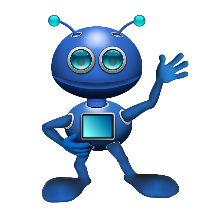 C Put X next to the object that is being described.
lesen
D Put X next to the location that completes each sentence.
[Speaker Notes: Aim: to practise written understanding of previously taught grammar features.

Procedure:
Ensure that the task is clear.  
Pupils could write the answers only (or they could fill in if they have printed assessment sheets).]
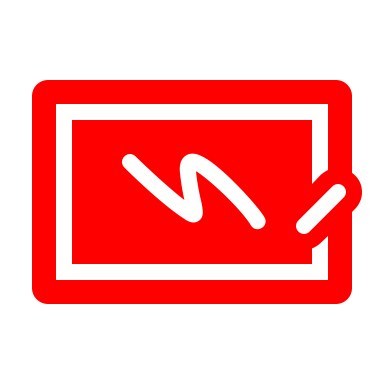 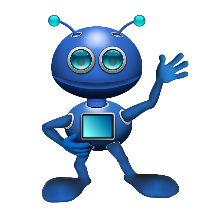 E  Complete sentence 2 with the plural form of the underlined noun in sentence 1 .
schreiben
F  Write the German for the English given in brackets. Use the clues to help you.
[Speaker Notes: Aim: to practise written production of previously taught grammar features.

Procedure:
Ensure that the task is clear.  
Pupils could write the answers only (or they could fill in if they have printed assessment sheets).]
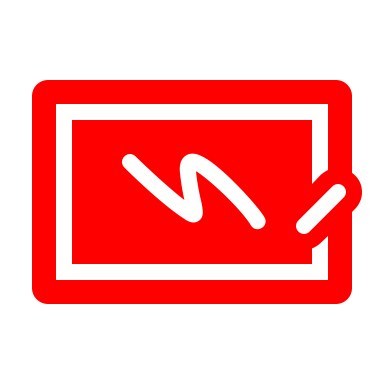 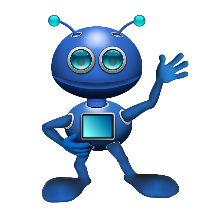 G  Write the German article ‘the’.  The gender of the noun is provided.
schreiben
H Write the German article ‘a’. The gender of the noun is provided.
[Speaker Notes: Aim: to practise written production of previously taught grammar features.

Procedure:
Ensure that the task is clear.  
Pupils could write the answers only (or they could fill in if they have printed assessment sheets).]
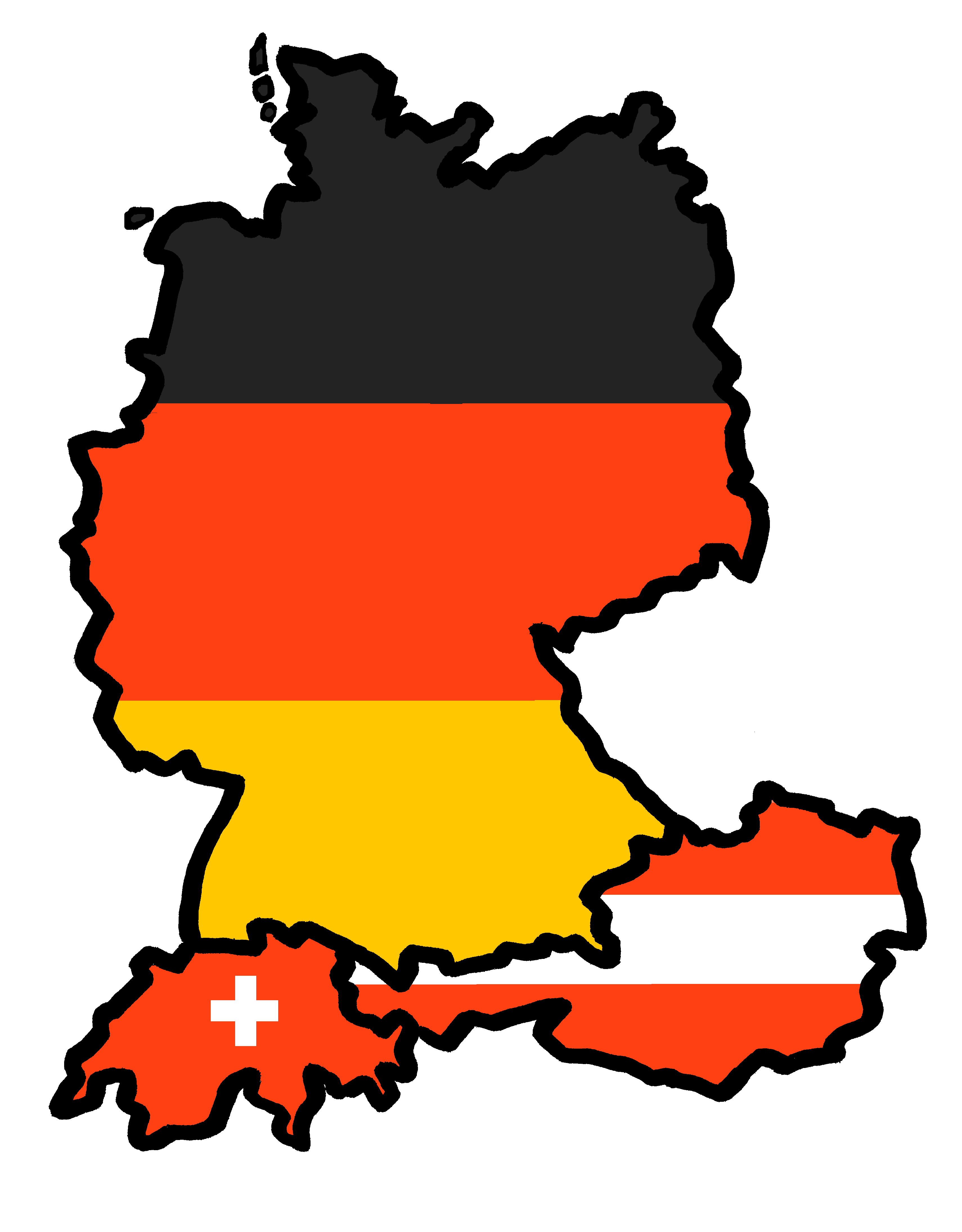 Tschüss!
grün
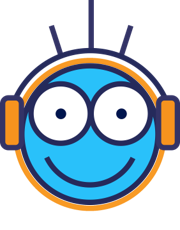 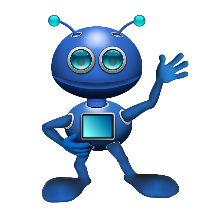 Robbie is from another planet. It likes earth and speaking German but often forgets word meanings, spellings and things like gender and verb forms. Help Robbie by answering the questions in this quiz.
hören
A  For each question, put a cross (x) under the English meaning that matches what you hear.  You will hear each German word twice. Choose one correct answer only.
1
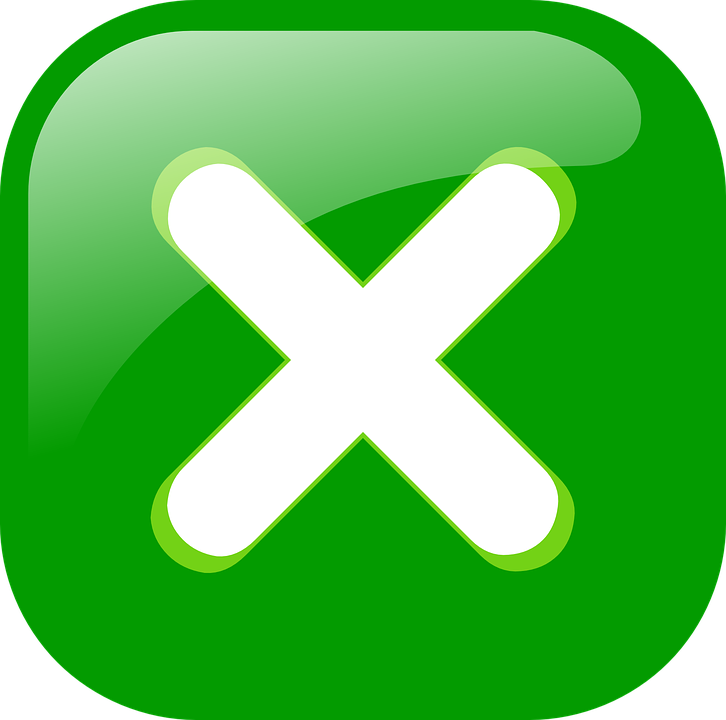 2
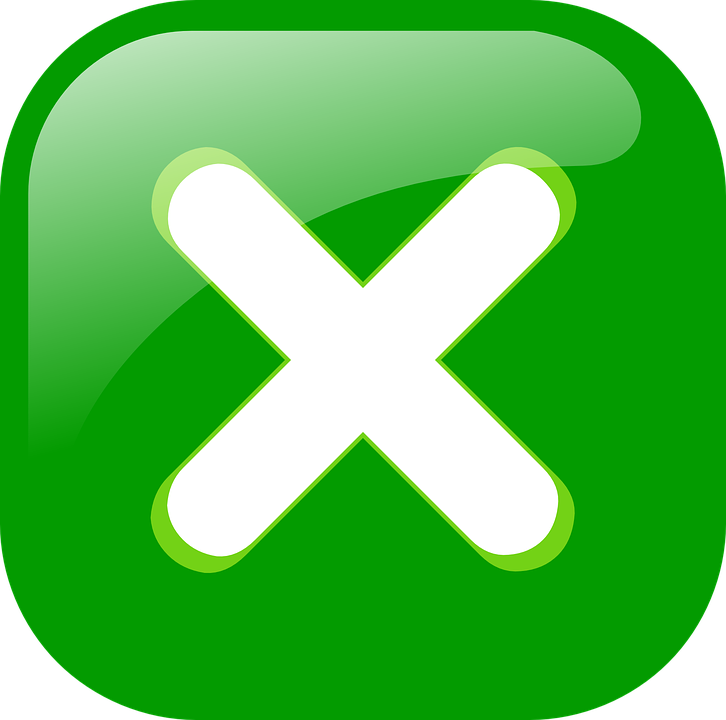 3
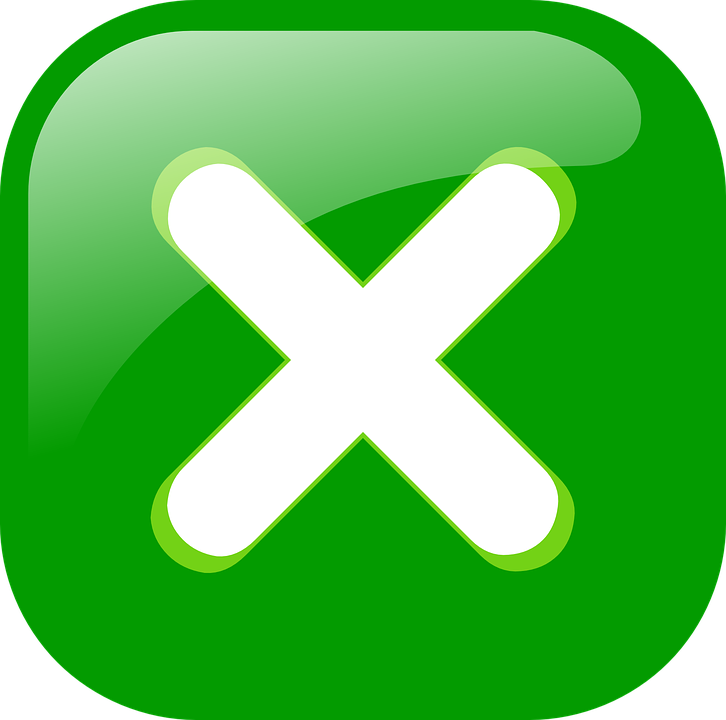 4
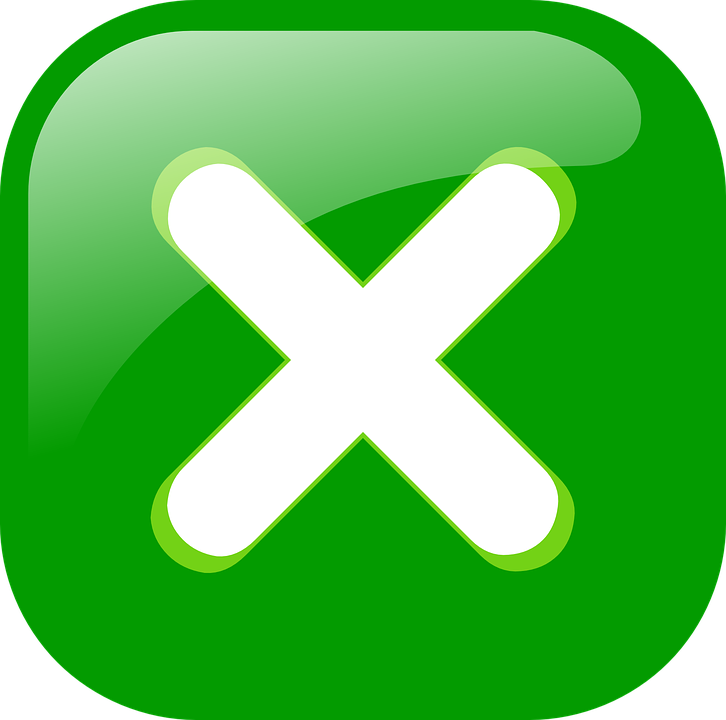 [Speaker Notes: ANSWERS

Transcript:
dreizehn
Österreich
Januar
Monat]
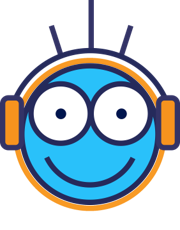 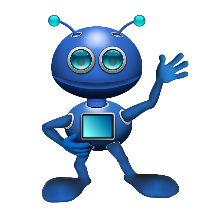 hören
A  For each question, put a cross (x) under the English meaning that matches what you hear.  You will hear each German word twice. Choose one correct answer only.
5
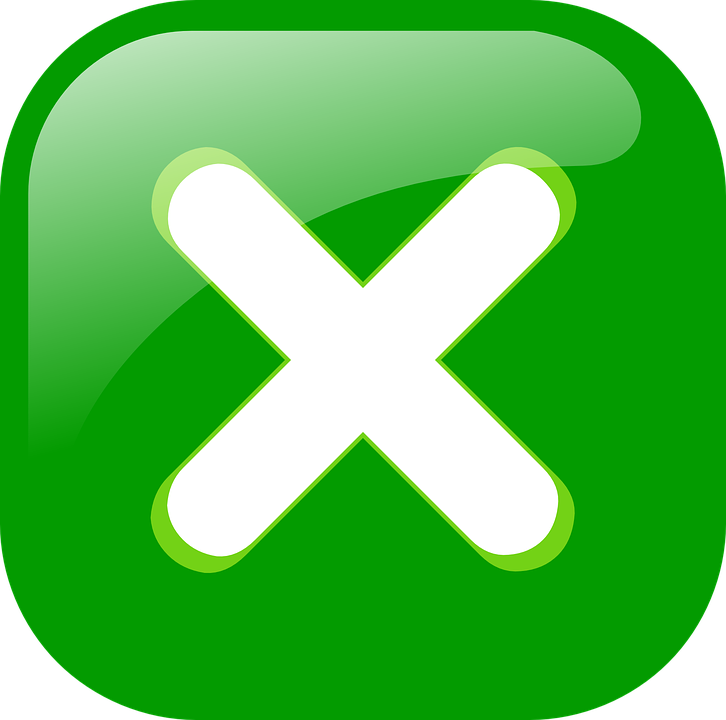 6
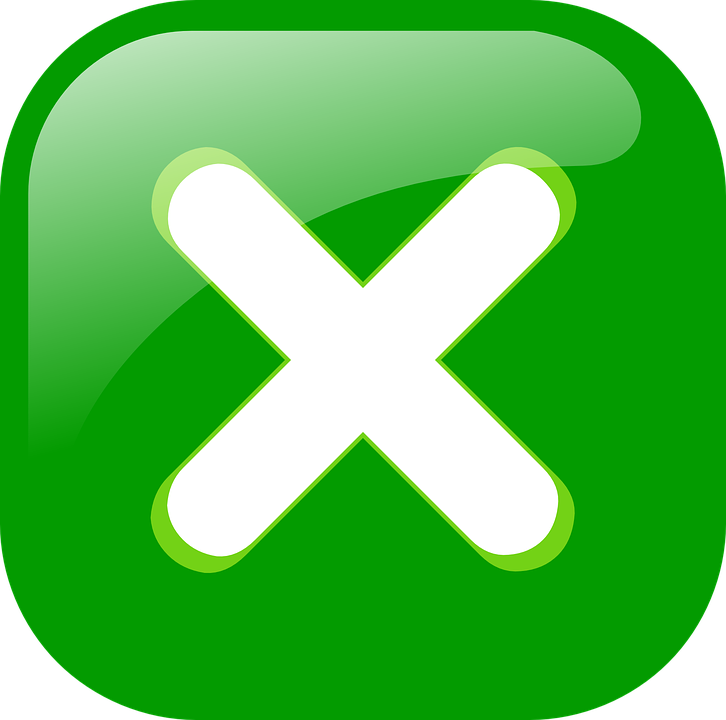 7
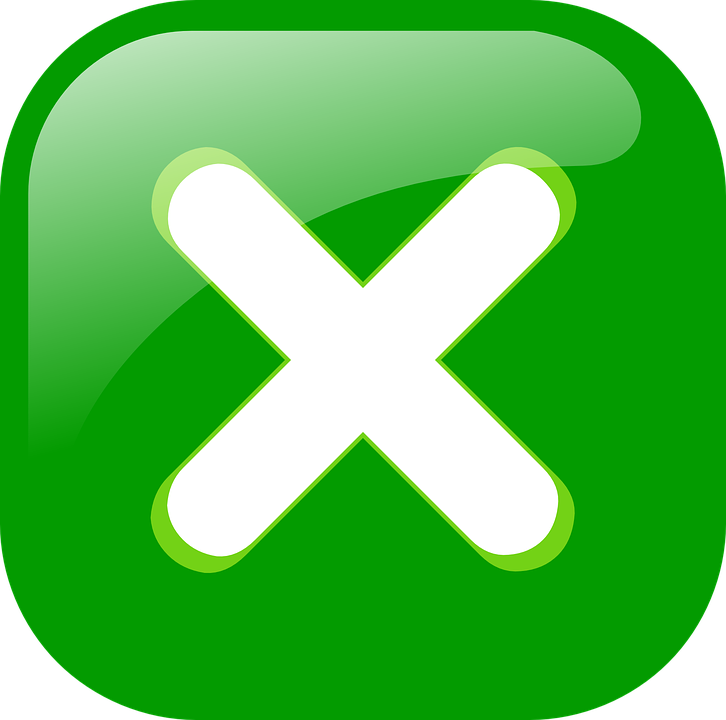 8
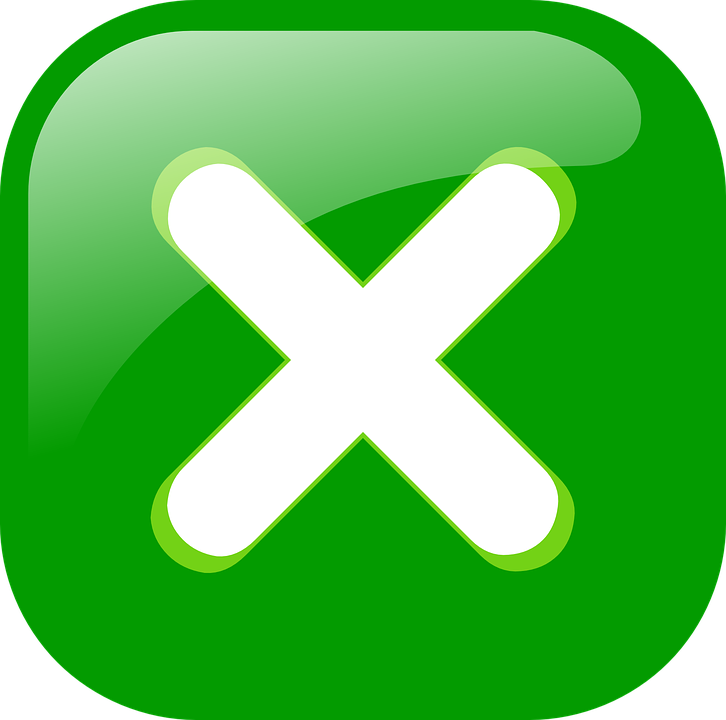 [Speaker Notes: [2/2]

Transcript:
5. geben
6. fertig
7. jung
8. besuchen]
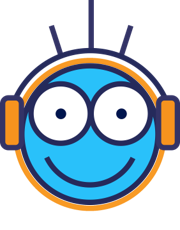 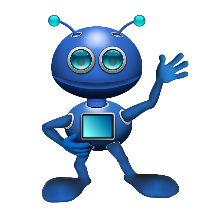 B  For each question, put a cross (x) under the type of word you hear. You will hear each German word twice. Choose one correct answer only.
hören
1
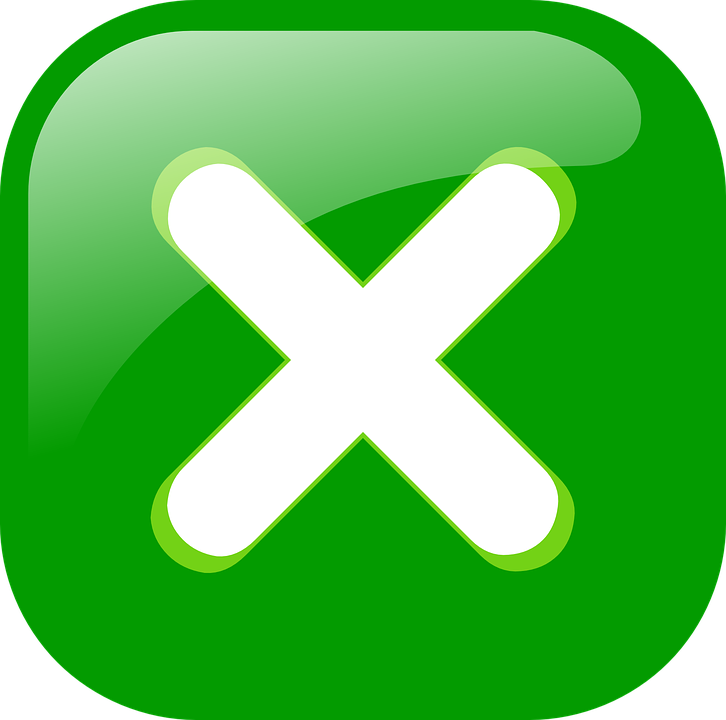 2
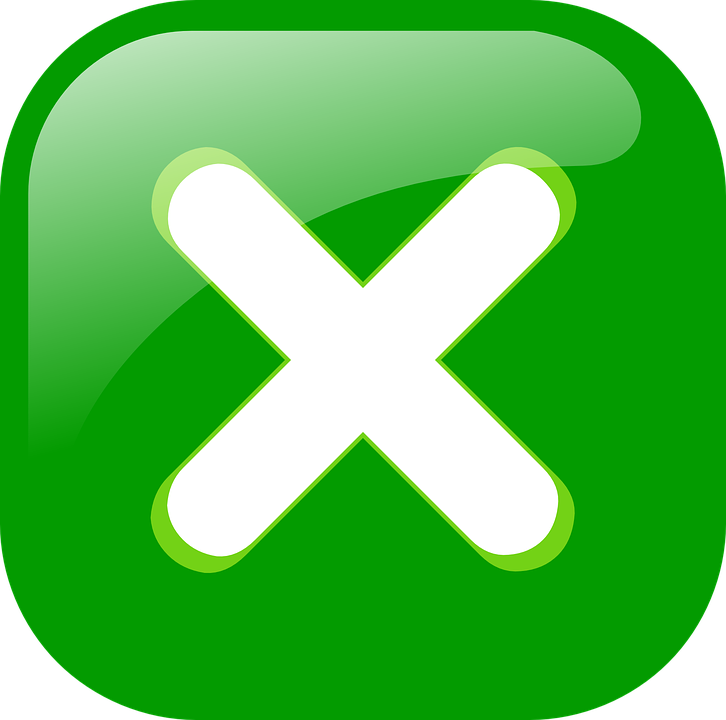 3
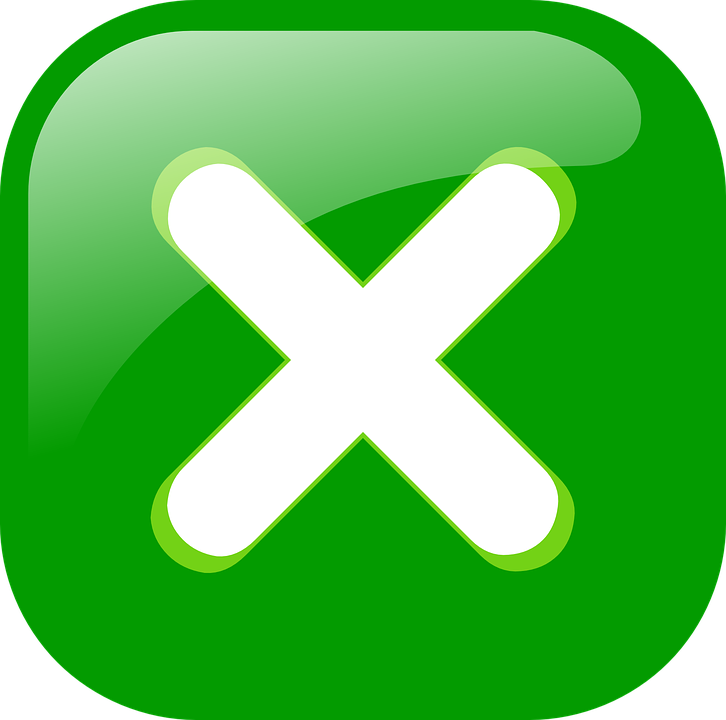 4
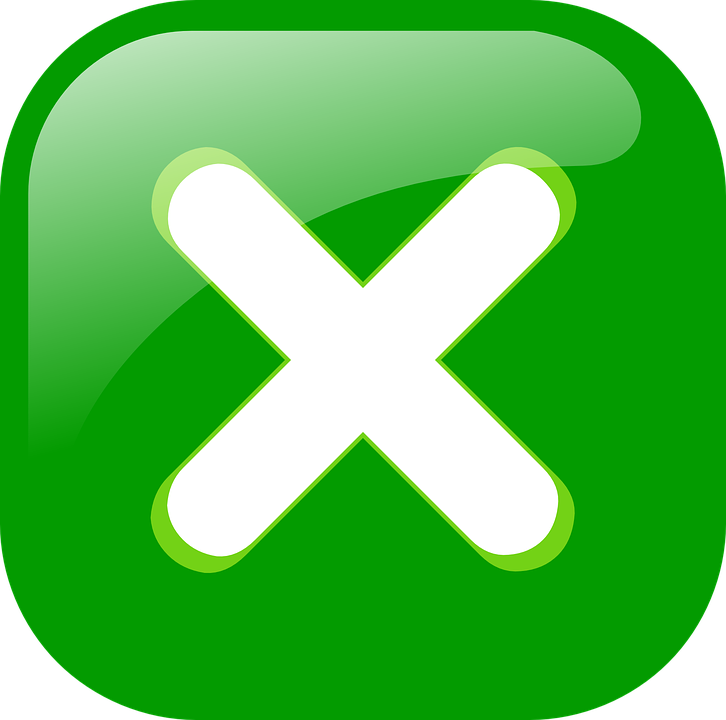 [Speaker Notes: ANSWERS

Transcript:
Schwimmbad
dreißig
schwarz
Käse]
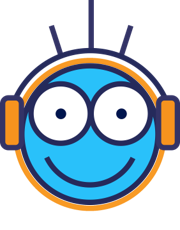 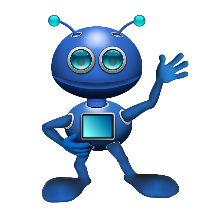 B  For each question, put a cross (x) under the type of word you hear. You will hear each German word twice. Choose one correct answer only.
hören
5
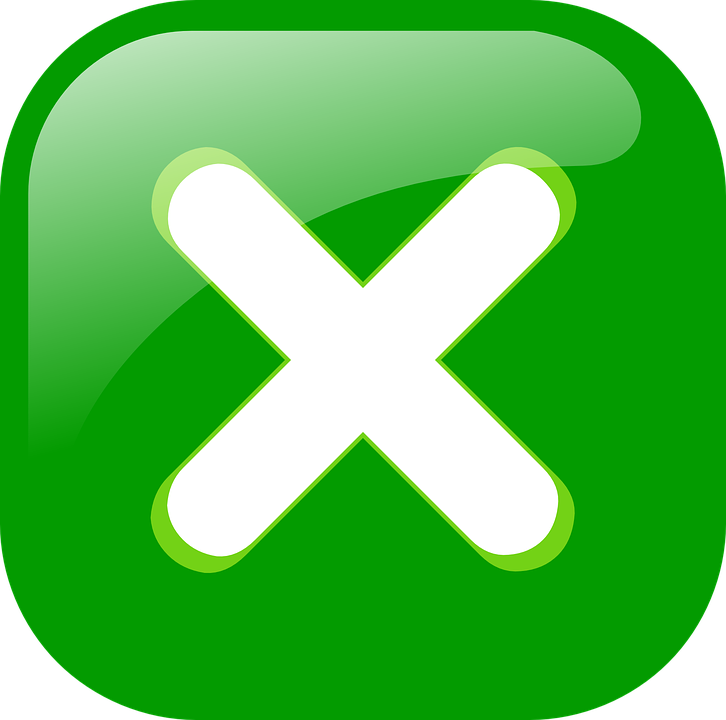 6
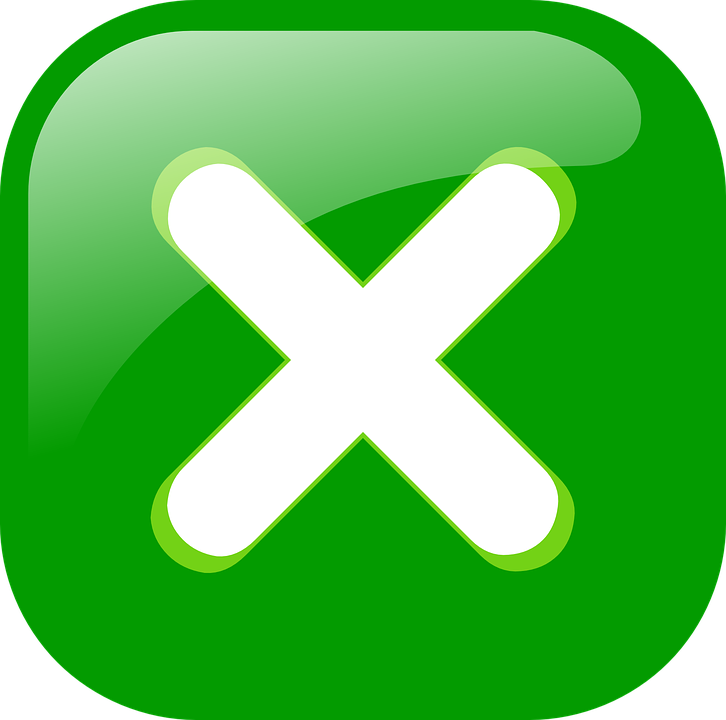 7
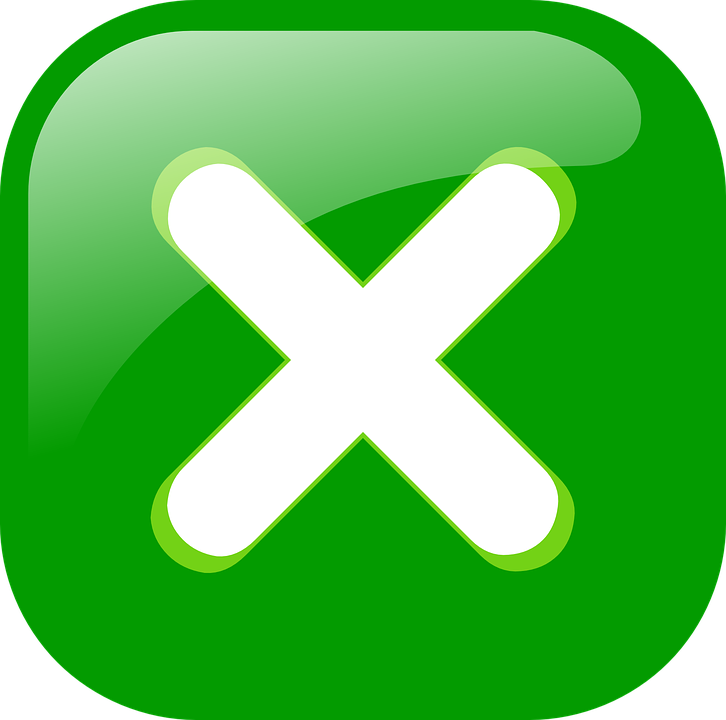 8
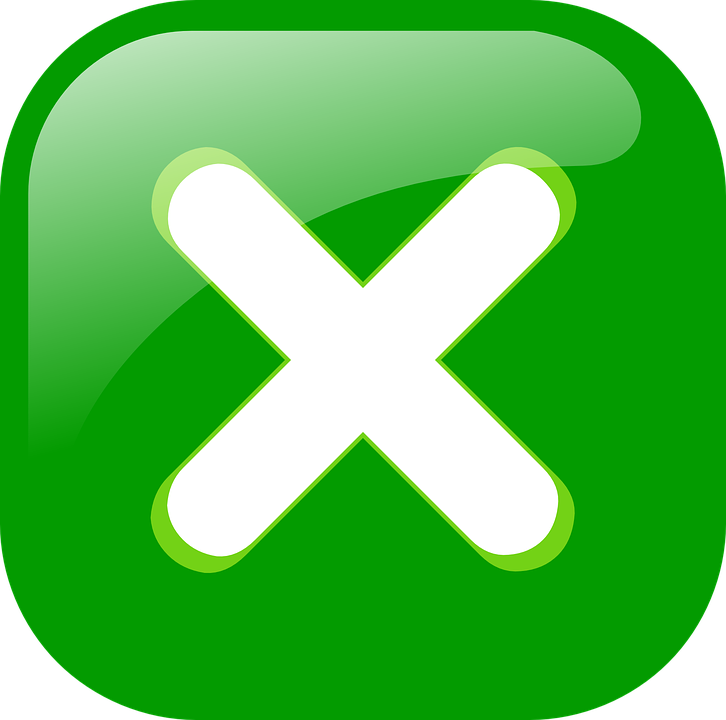 [Speaker Notes: [2/2]

Transcript:
5. Zug
6. Februar
7. Opa
8. Mittwoch]
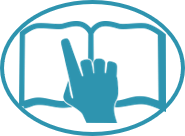 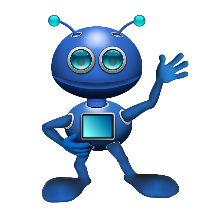 C  Help Robbie to translate the underlined German word(s) to complete each English sentence.
lesen
1. Die Schule ist toll.			The school is great.
2. Ich rede mit dem Sportler.		I talk /am talking to/with the sportsman/athlete.
3. Er spielt Gitarre.			He plays/is playing guitar.
4. Wohnt deine Familie in England?	Does your family live in England?
5. Er holt sein Geld.	 		He gets/is getting / fetches/is fetching his money.
6. Wir haben keinen Plan.		We have no plan.
7. Dieser Park ist groß.			This park is big.
8. Wer kennt den Musiker?		Who knows the musician?
[Speaker Notes: ANSWERS]
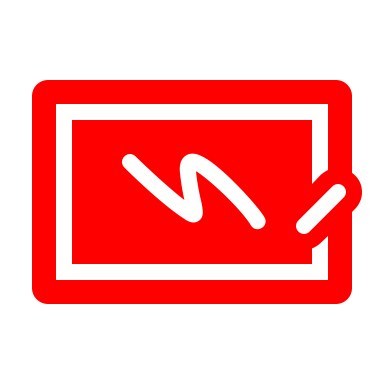 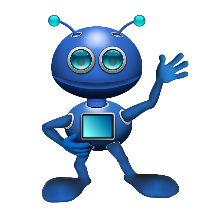 D  Help Robbie to translate the underlined English word(s)
to complete each German sentence.
schreiben
1. You like the countryside.		Du magst das Land.			(write two words)
2. We are in the village.			Wir sind im Dorf.	 			(write one word)
3. There are lots of houses.		Es gibt viele Häuser.			(write one word)
4. Do you listen to music? 		Hörst du Musik?				(write two words)
5. We eat at six o‘clock.			Wir essen um sechs Uhr.			(write two words)
6. The girl is tired.			Das Mädchen ist müde.			(write one word)
7. When in the concert?			Wann ist das Konzert?			(write one word)
8. He works as a teacher.		Er artbeitet als Lehrer.			(write one word)
9. Are you friendly?			Bist du freundlich?			(write one word)
10. I love the culture in Switzerland.	Ich liebe die Kultur in der Schweiz.	(write two words)
[Speaker Notes: ANSWERS]
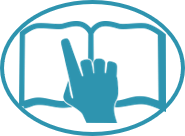 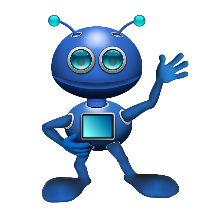 A Put a (X) next to the person the sentence is about.
lesen
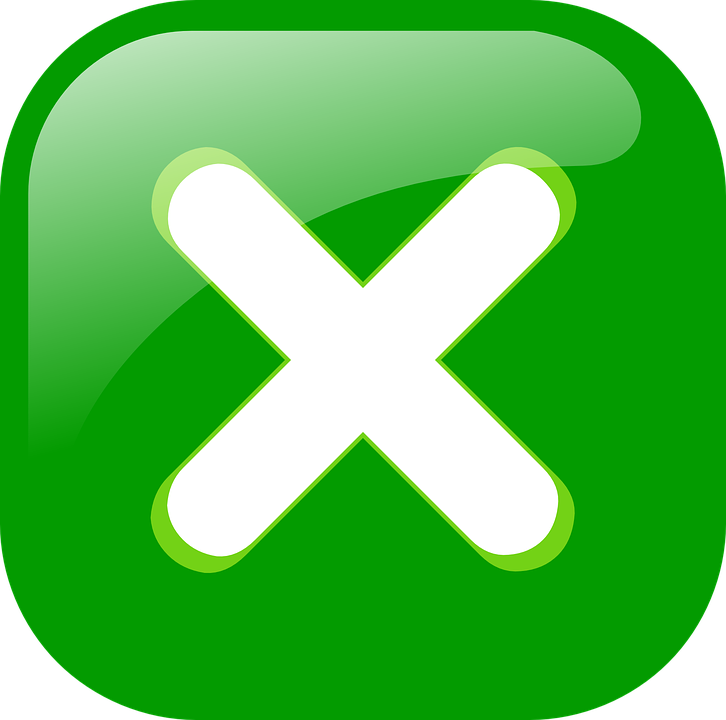 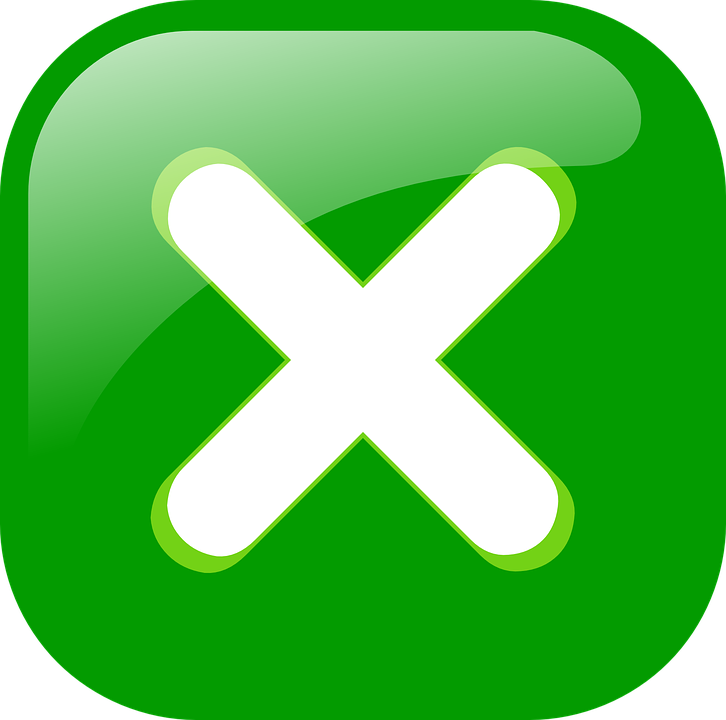 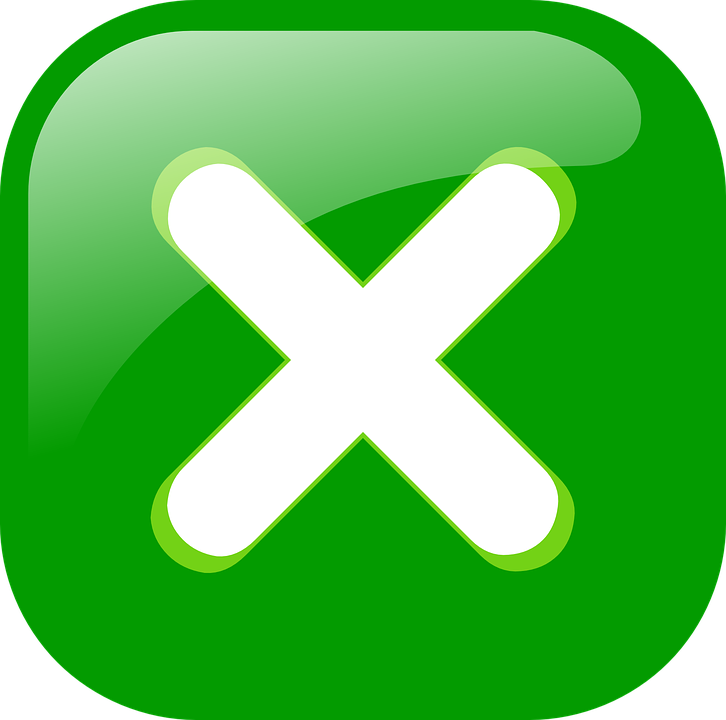 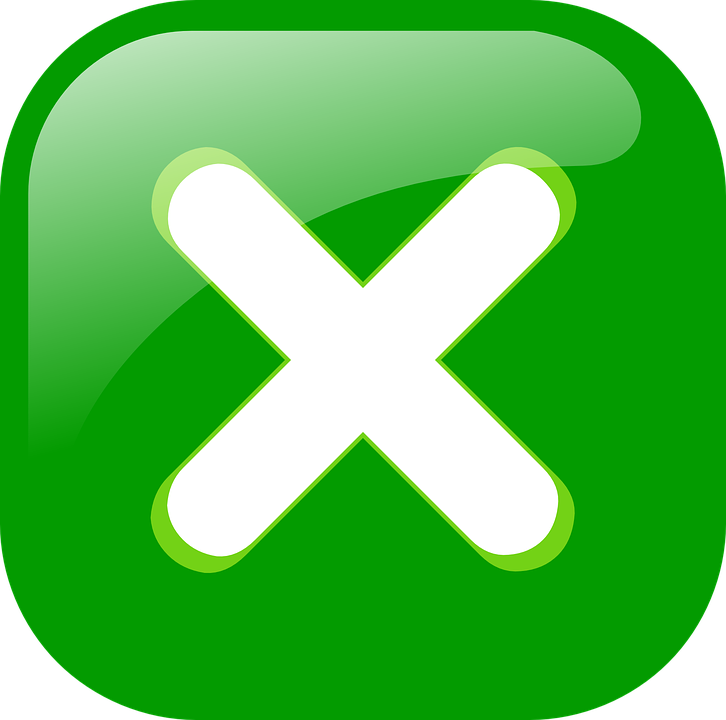 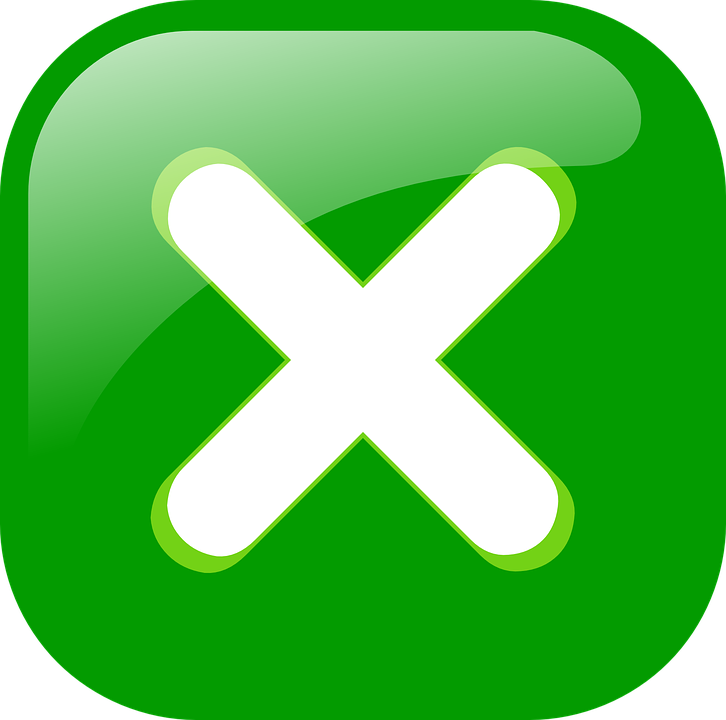 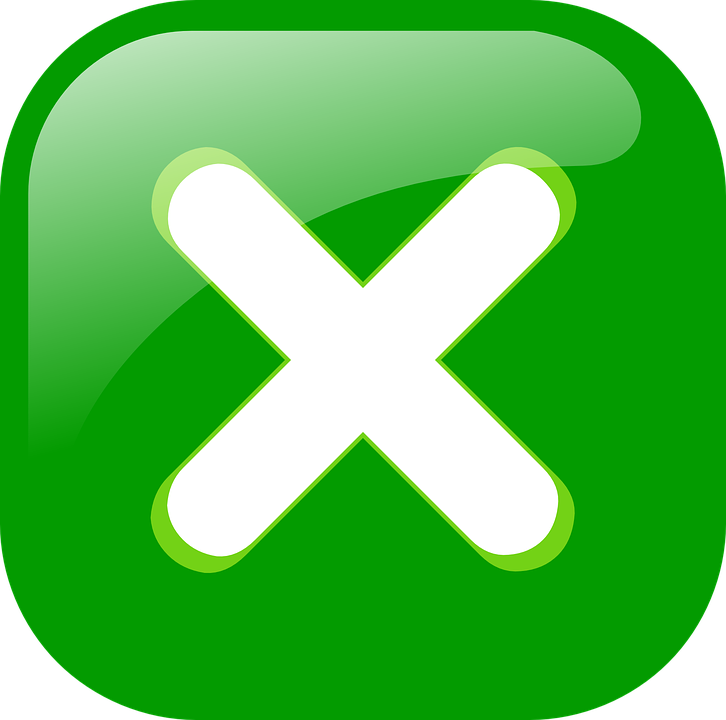 [Speaker Notes: ANSWERS]
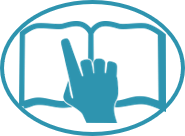 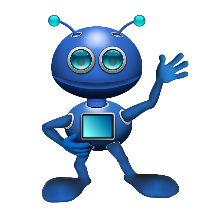 B Put a (X) next to the noun that completes each sentence.
lesen
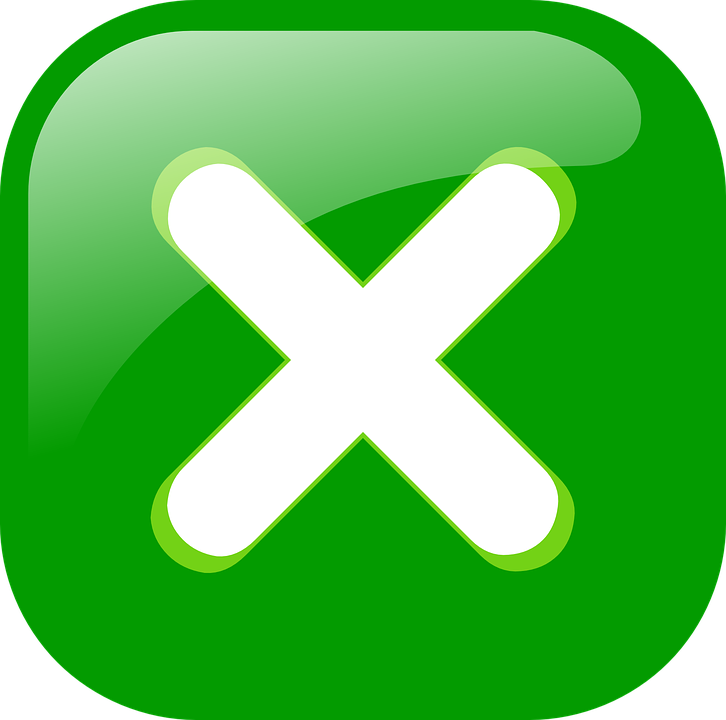 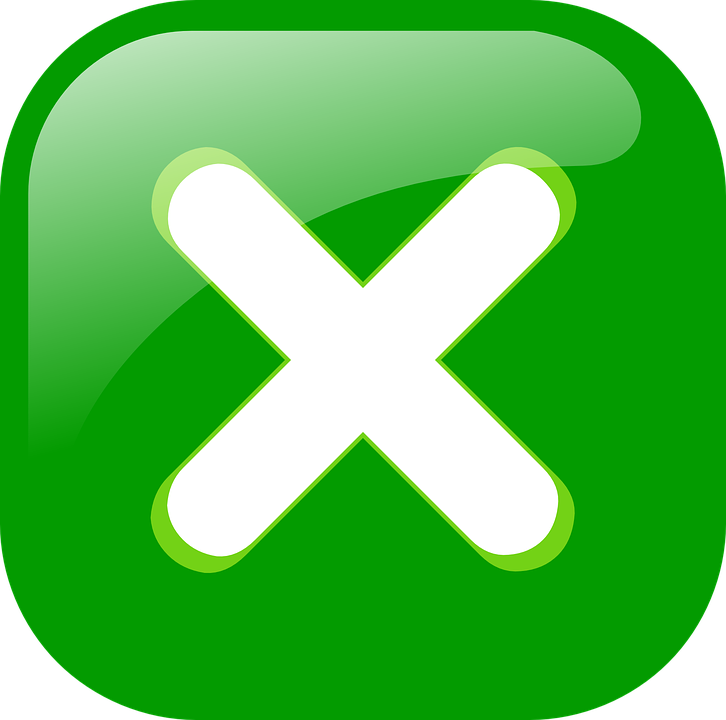 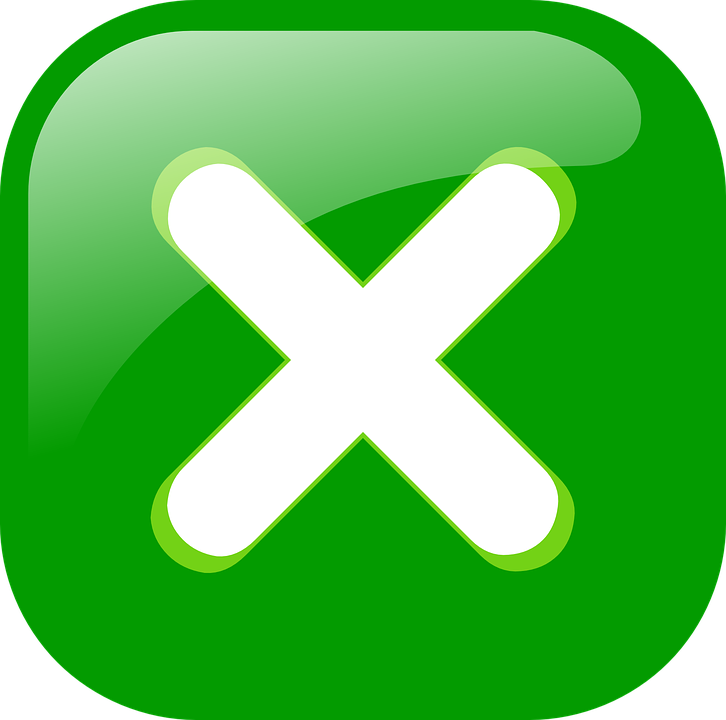 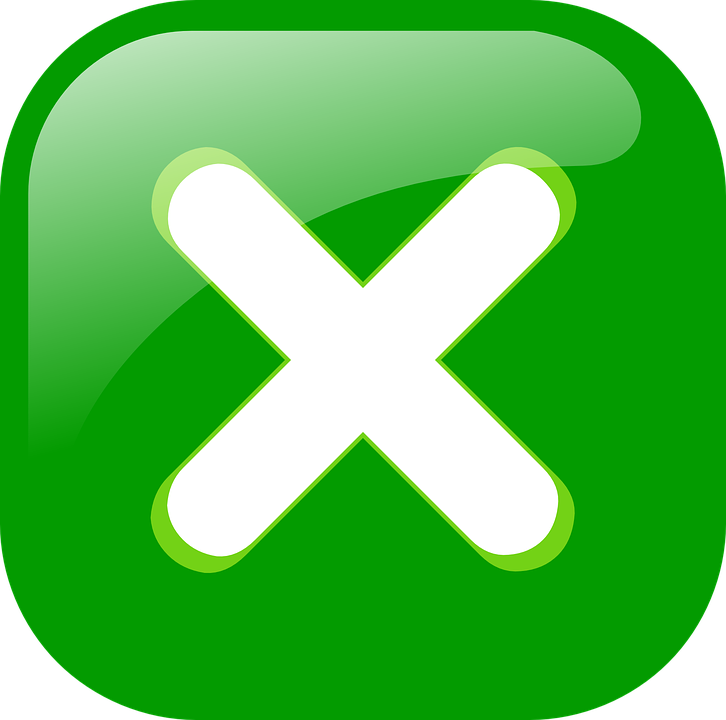 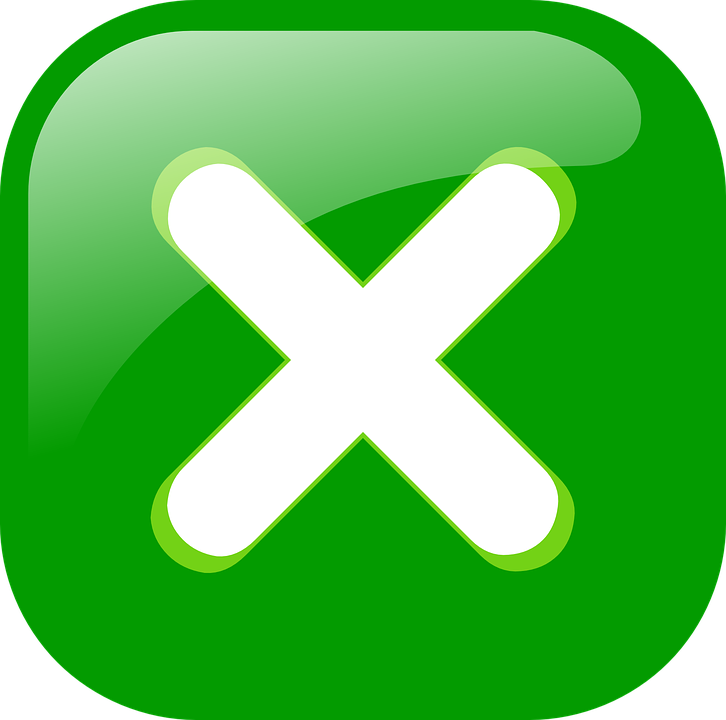 [Speaker Notes: ANSWERS]
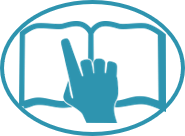 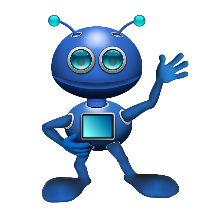 C Put X next to the object that is being described.
lesen
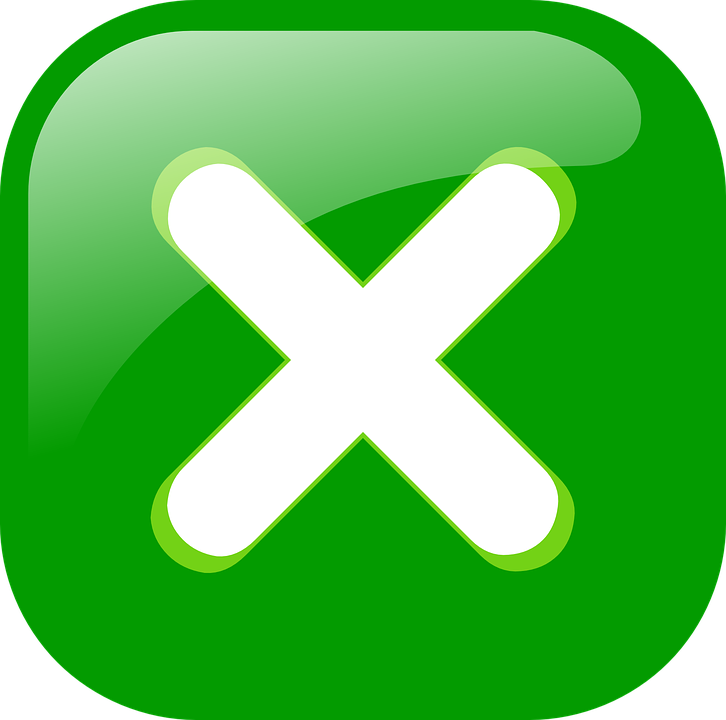 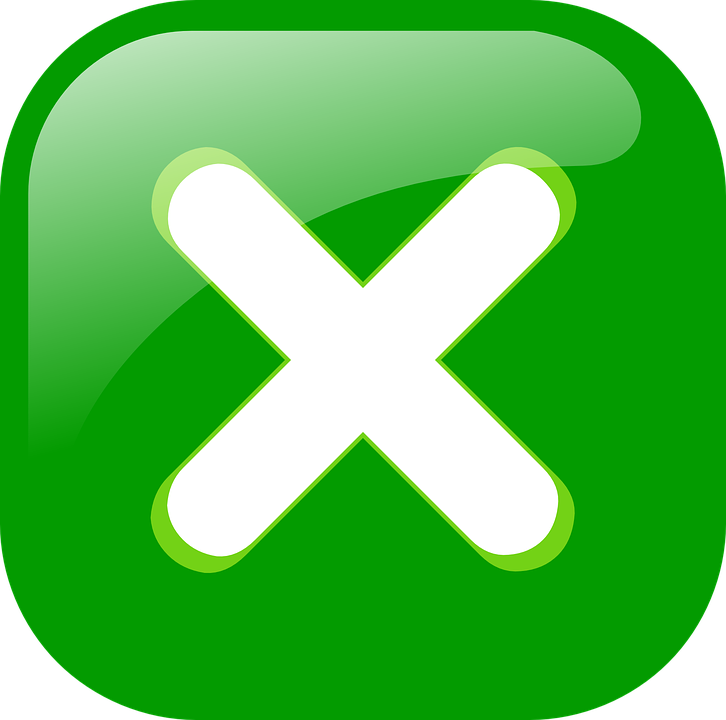 D Put X next to the location that completes each sentence.
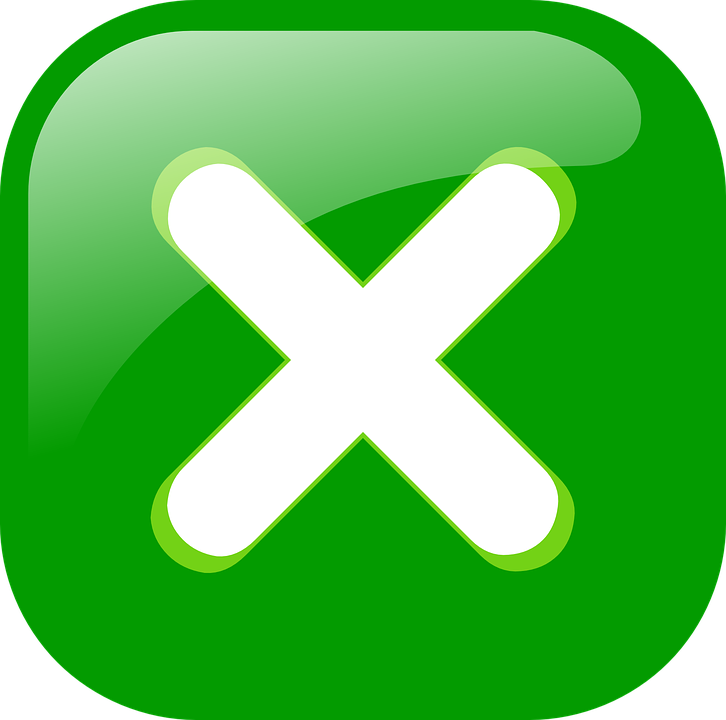 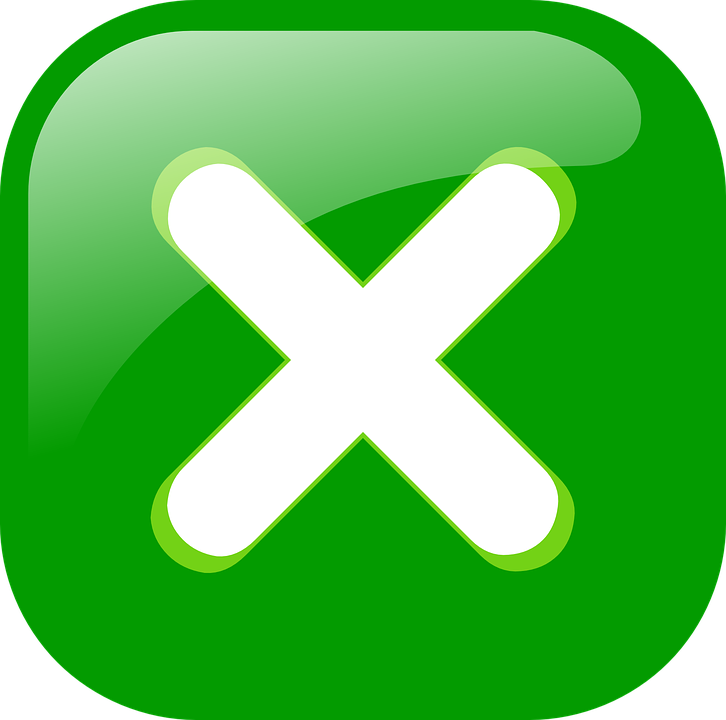 [Speaker Notes: Aim: to practise written understanding of previously taught grammar features.

Procedure:
Ensure that the task is clear.  
Pupils could write the answers only (or they could fill in if they have printed assessment sheets).]
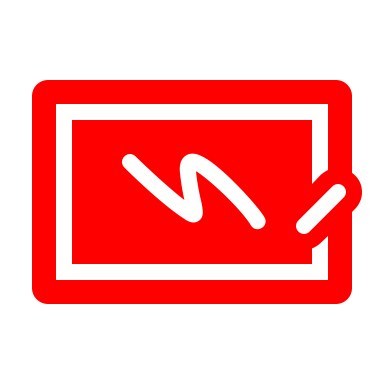 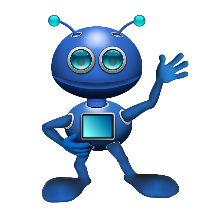 E  Complete sentence 2 with the plural form of the underlined noun in sentence 1 .
schreiben
F  Write the German for the English given in brackets. Use the clues to help you.
[Speaker Notes: Aim: to practise written production of previously taught grammar features.

Procedure:
Ensure that the task is clear.  
Pupils could write the answers only (or they could fill in if they have printed assessment sheets).]
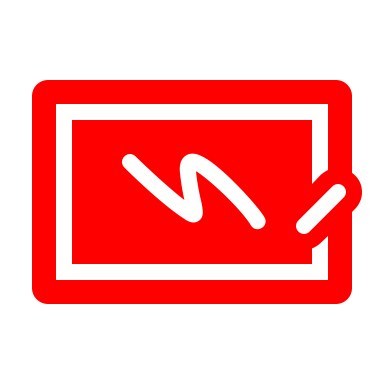 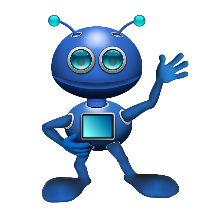 G  Write the German article ‘the’.  The gender of the noun is provided.
schreiben
H Write the German article ‘a’. The gender of the noun is provided.
[Speaker Notes: Aim: to practise written production of previously taught grammar features.

Procedure:
Ensure that the task is clear.  
Pupils could write the answers only (or they could fill in if they have printed assessment sheets).]